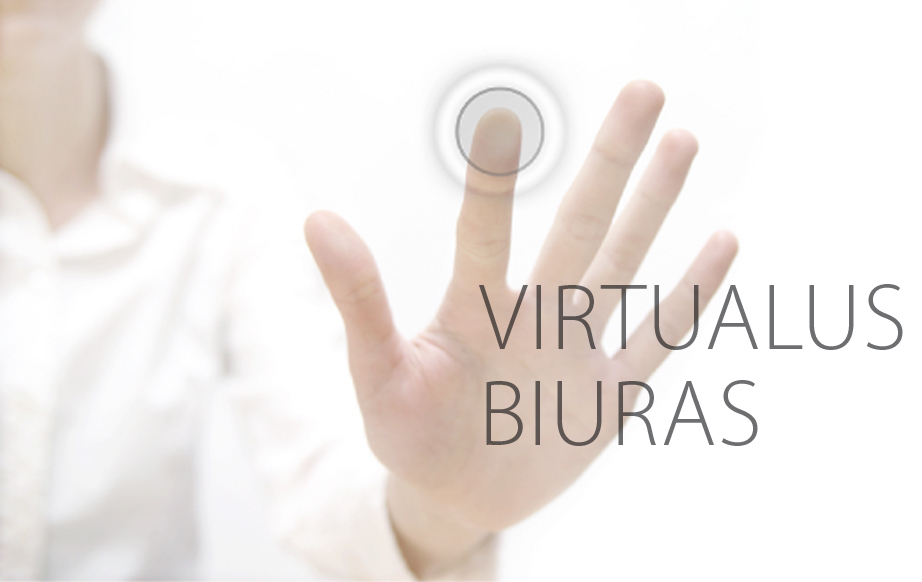 VIRTUALUS BIURAS
RYTIS JANKAUSKAS
2011.11.14
[Speaker Notes: PASLAUGA  (paslaugos pavadinimas)
AKCIJA (akcijos pavadinimas)]
TEO „VIRTUALUS BIURAS“ TAI:
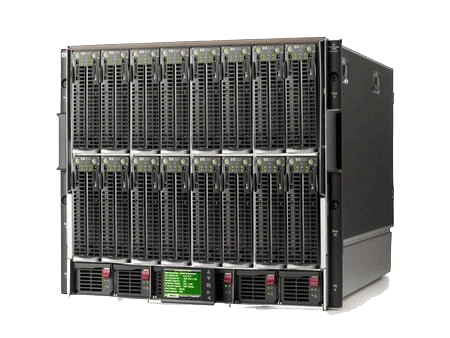 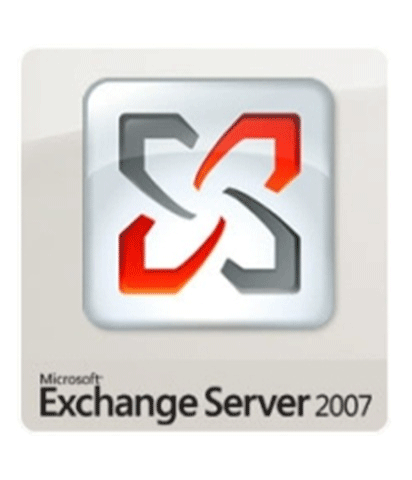 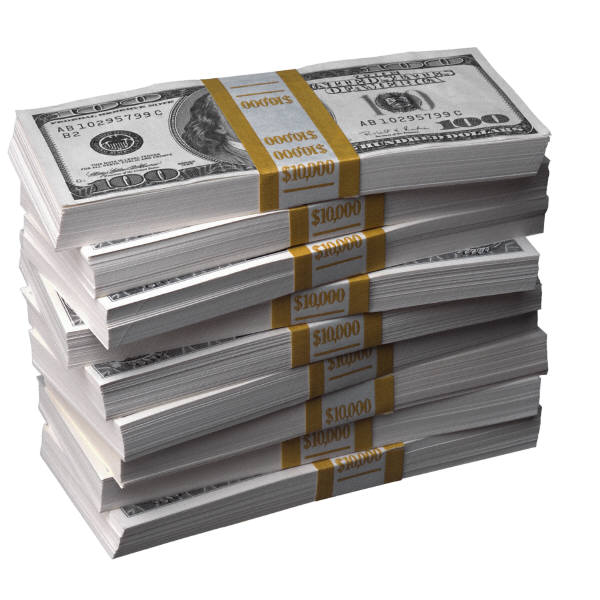 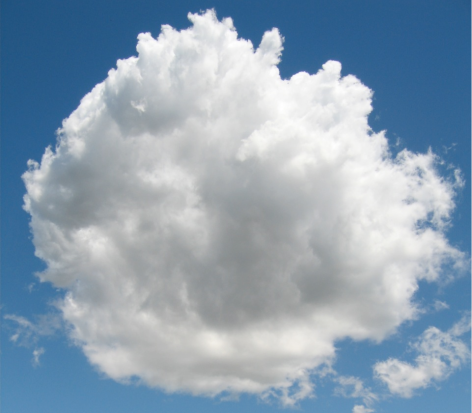 TEO tinkle esanti virtuali bendradarbiavimo sistema, 
veikianti „MS Exchange“ pagrindu,
suteikia įmonėms visas bendradarbiavimo  galimybes, 
bet nereikalauja investicijų į 
serverius ir programinės įrangos licencijas
KĄ APIMA VIRTUALUS BIURAS?
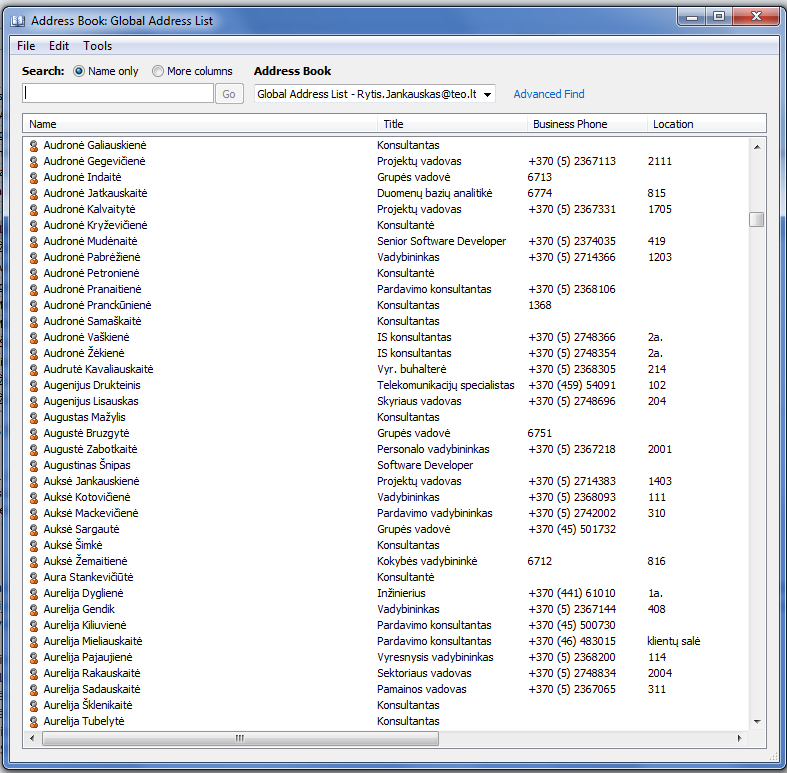 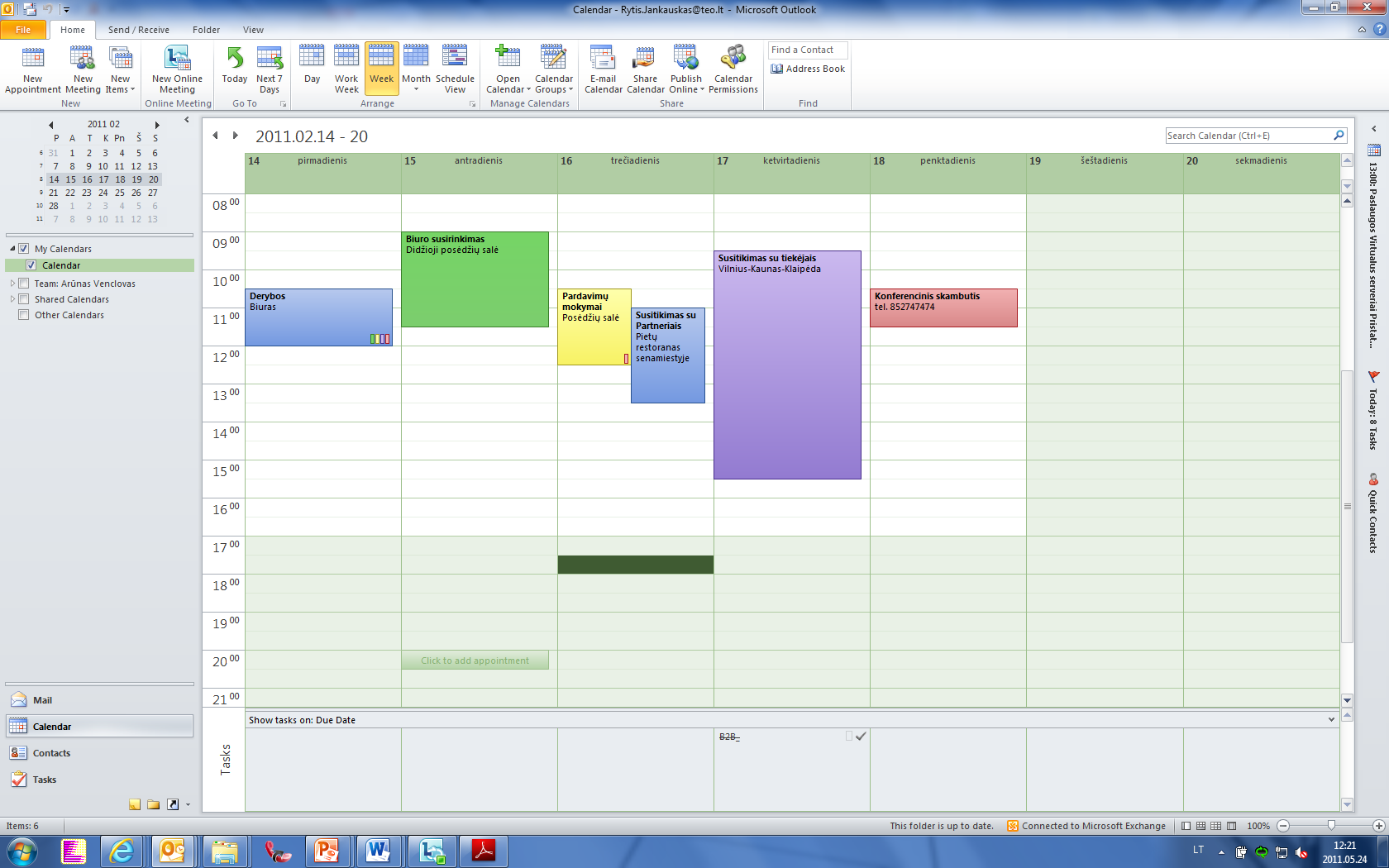 Bendra savivaldybės kontaktų knyga
Bendras kalendorius
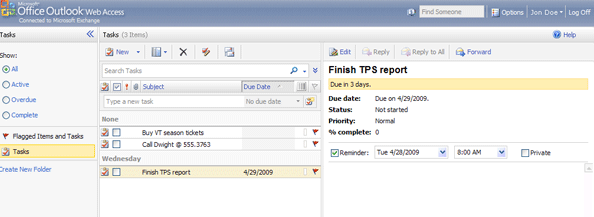 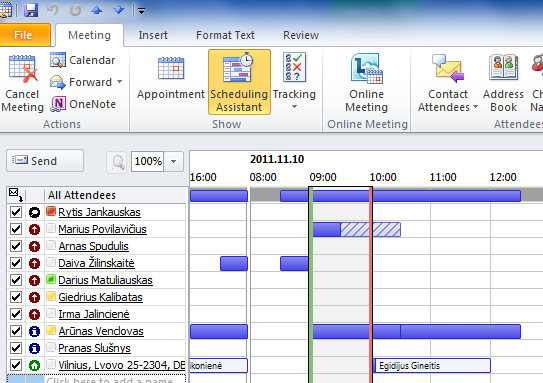 Užduočių skirstymas ir kontrolė
Laiko ir užimtumo planavimas
TRYS PAGRINDINIAI NAUDOJIMO BŪDAI
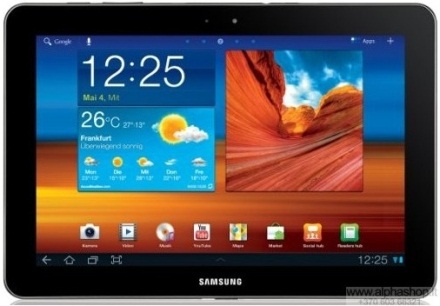 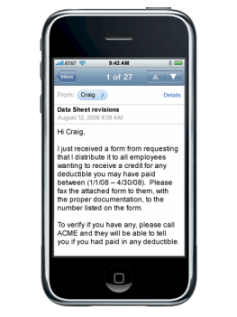 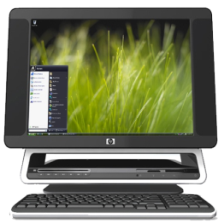 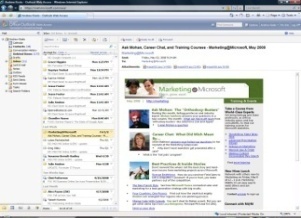 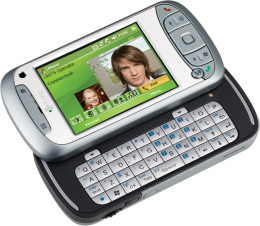 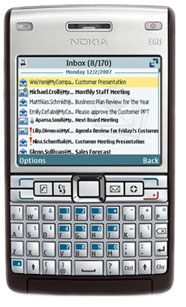 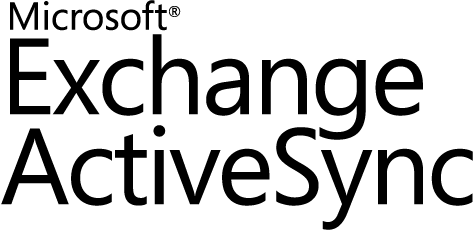 Darbo vietoje
Internete
Telefone
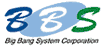 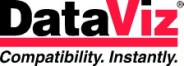 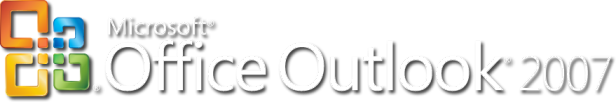 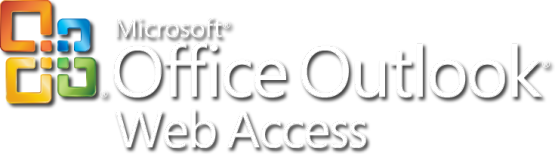 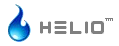 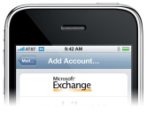 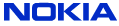 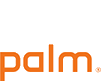 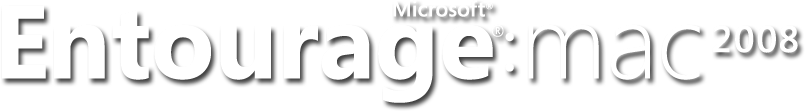 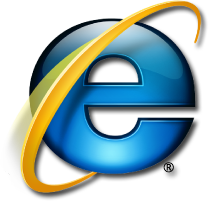 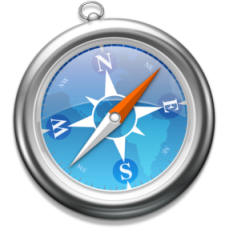 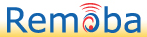 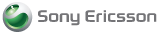 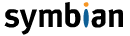 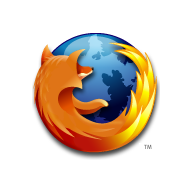 [Speaker Notes: Virtualus Biuras leidžia efektyviai dirbti su Microsoft Outlook funkcionalumais:

nepriklausomai nuo darbo vietos 

realiu laiku (sinchronizacija visuose įrenginiuose)]
VIRTUALUS BIURAS
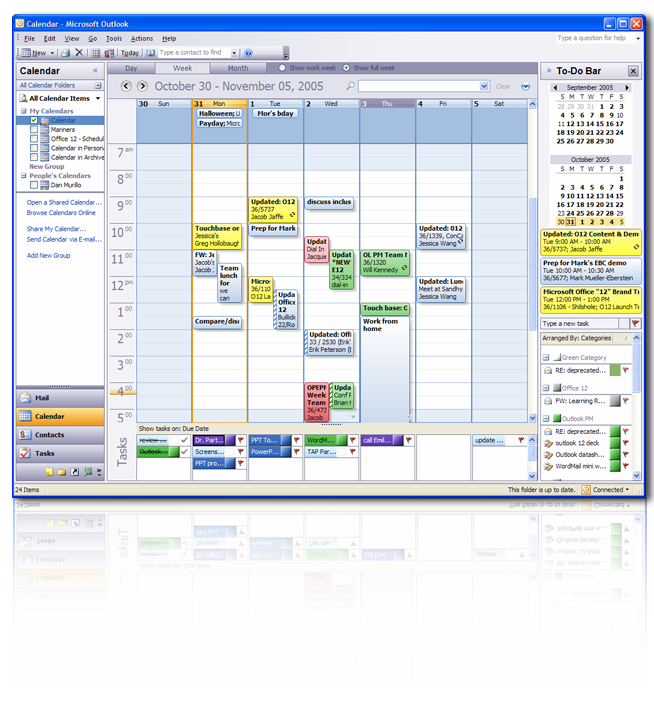 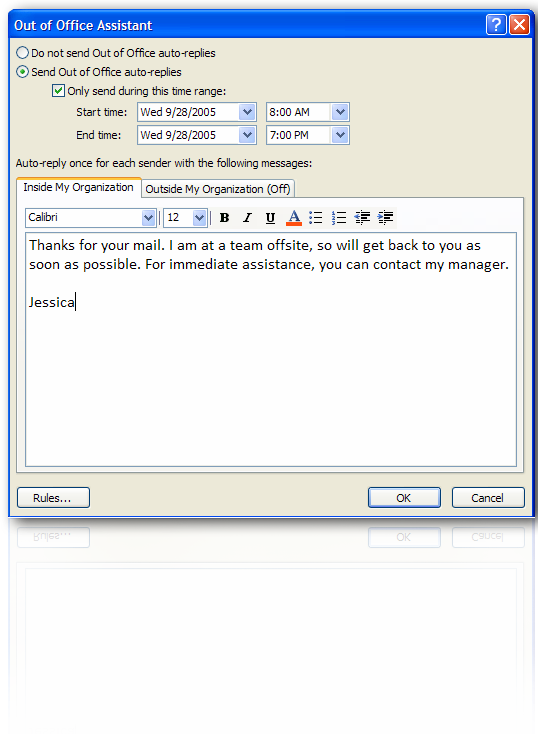 Klientų APTARNAVIMAS
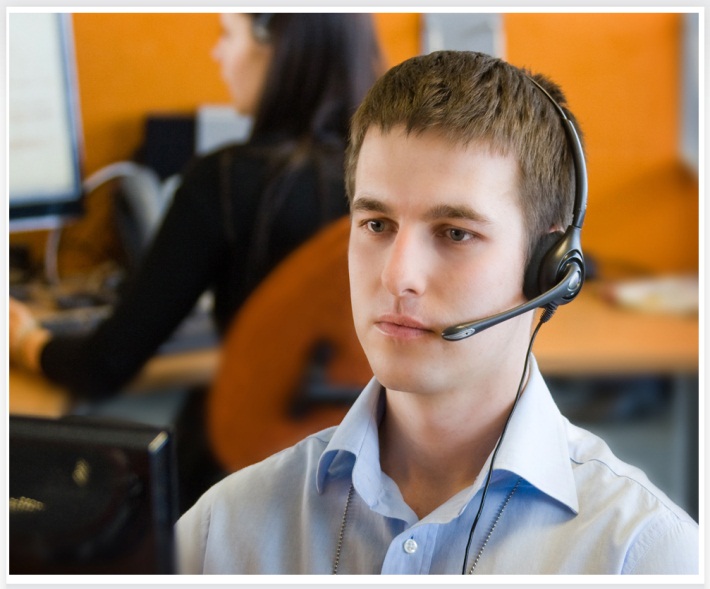 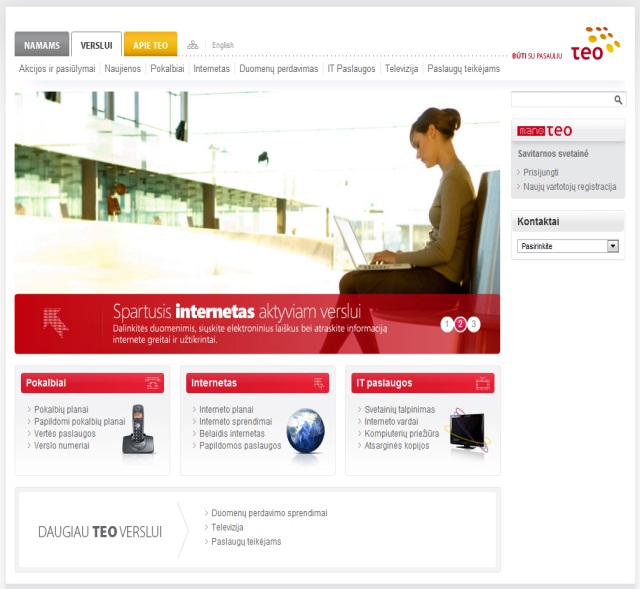 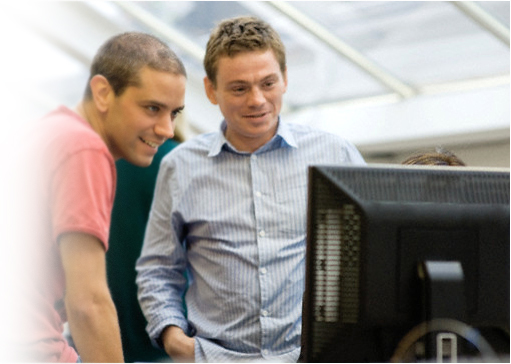 Klientų aptarnavimo telefonas 1816 # 5 # 3 (IT pagalba)
Konsultuoja ir padeda IT specialistai
WWW.VBIURAS.LT
Paslaugos detalus aprašymas
Video filmukai – instrukcijos apie paslauga
Teo IT specialistai aktyvuoja paslauga, migruoja esamą pašto sistemą, konsultuoja;
[Speaker Notes: Tiems kas žino kas yra exchange – pagrindiniai privalumai ką gaunate iš mūsų.

Aptarnavimas telefonu ir informacija internete apima: 
Paslaugos komerciniai ir techniniai parametrai
Paslaugos paleidimo ir perkėlimo konsultacijos 
Savitarnos sistemos pagalba
„Outlook Web Access“ pagalba
Galinės įrangos konfigūravimo pagalba:
„Windows“ OS/ MS „Outlook“ – 3 paskutinės versijos
Mobilieji įrenginiai: iPhone, Symbian, Android, Windows Phone 7]
teo duomenų centrai
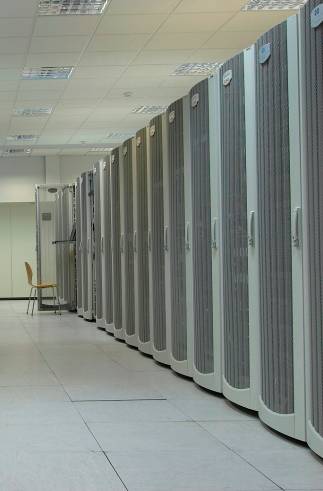 Informacija talpinami pasaulinius standartus atitinkančiuose duomenų centruose

Dubliuotas (žiedinis) elektros tiekimas
Aukšto pateikiamumo lygio dubliuotas interneto ryšys
Aušinimas ir klimato kontrolė
Gaisro gesinimo dujomis sistema
Praėjimo kontrolė, ginkluota apsauga
Procedūros atitinka duomenų saugos ISO 27001 ir TIER II standartą
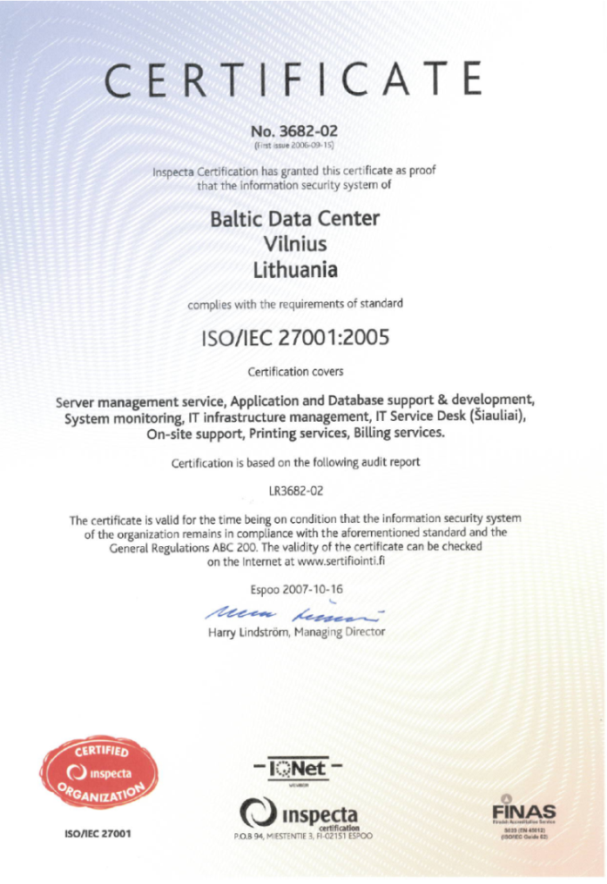 [Speaker Notes: Kliento informacija saugoma pasitelkiant šiuos veiksnius:

Konfidencialumą - garantuojantį, kad informacija prieinama tik tiems, kurie įgalioti gauti priėjimą prie jos
Integralumą - apsaugantį informacijos bei jos apdorojimo metodų tikslumą ir vientisumą
Prieinamumą - garantuojantį, kad įgalioti asmenys gali prieiti prie informacijos ir susijusių veiksnių]
TAUPYMAS: SERVERIS ĮMONĖS PATALPOSE AR „VIRTUALUS BIURAS“?
10 vartotojų, laikotarpis – 3 metai.
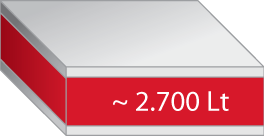 „Virtualus biuras“
Kaina per mėn.
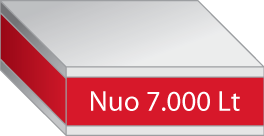 Serverio OS atnaujinimas
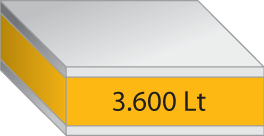 180,50 Lt
Serverio atnaujinimas
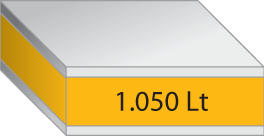 Serverio elektros sąnaudos
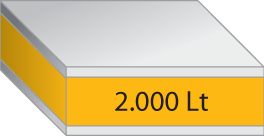 Serverio remontas
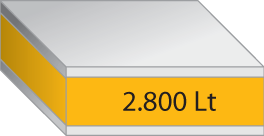 Atsarginės kopijos (pigus sprendimas)
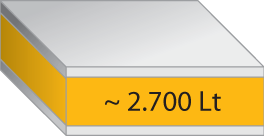 „Microsoft Exchange“ serverio licenzija
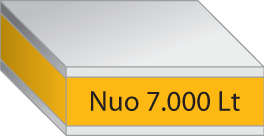 Serverio operacinė sistema (OS)
0 Lt
194,44 Lt
269,44 Lt
347,22 Lt
402,78 Lt
431,94 Lt
531,94 Lt
Serverio pirkimas
Kas Toliau?
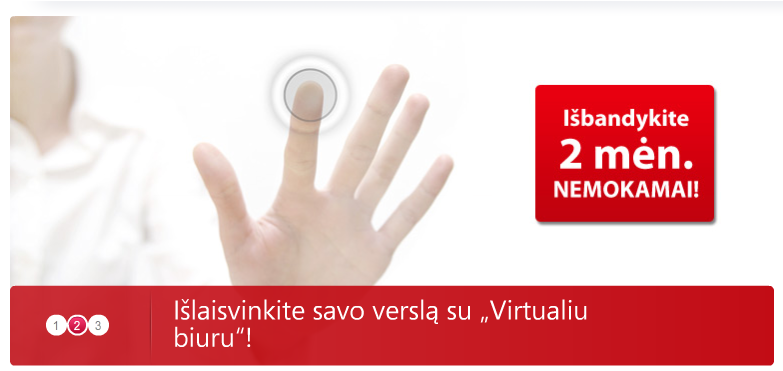